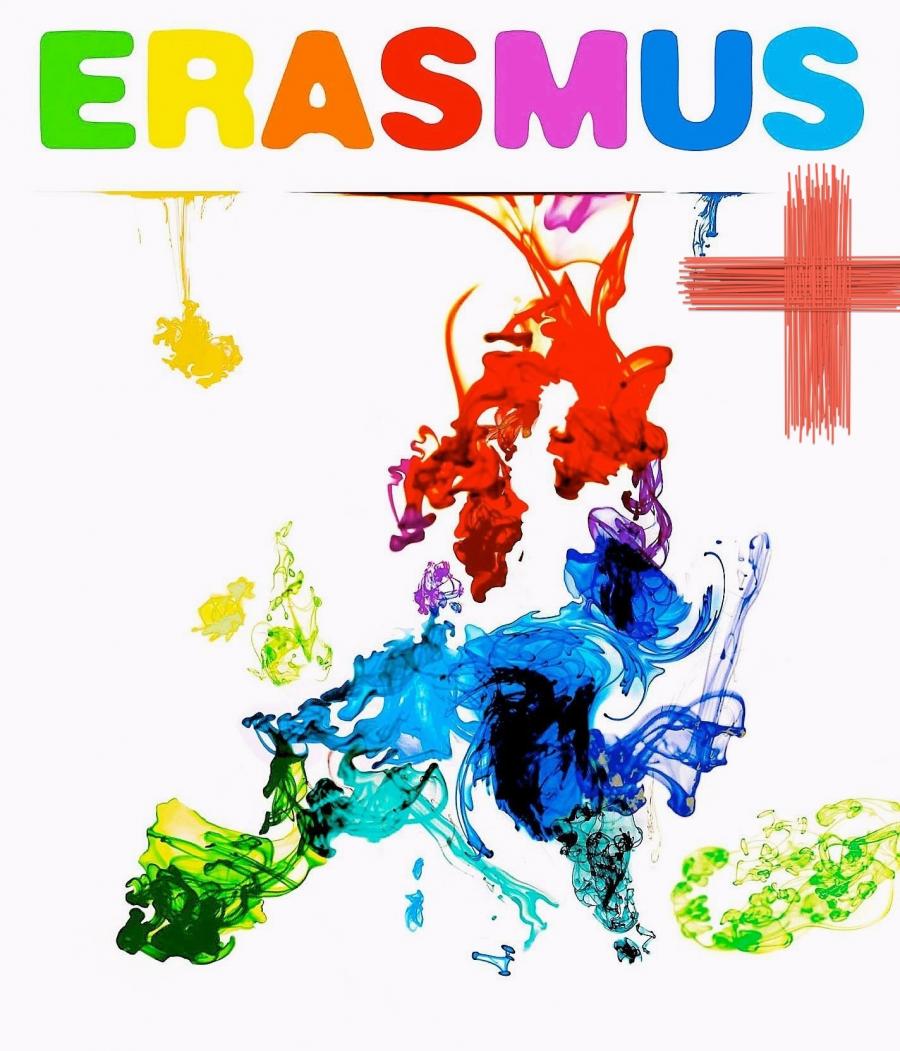 ITALY
We could have spoken about 
Rome
…BUT…
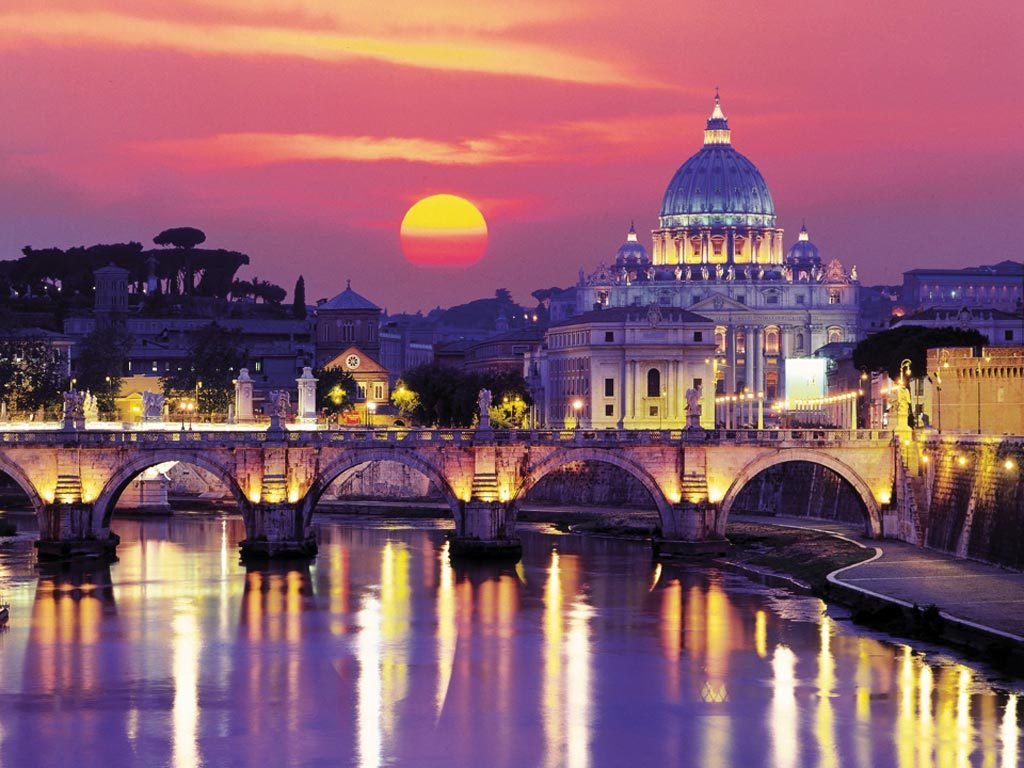 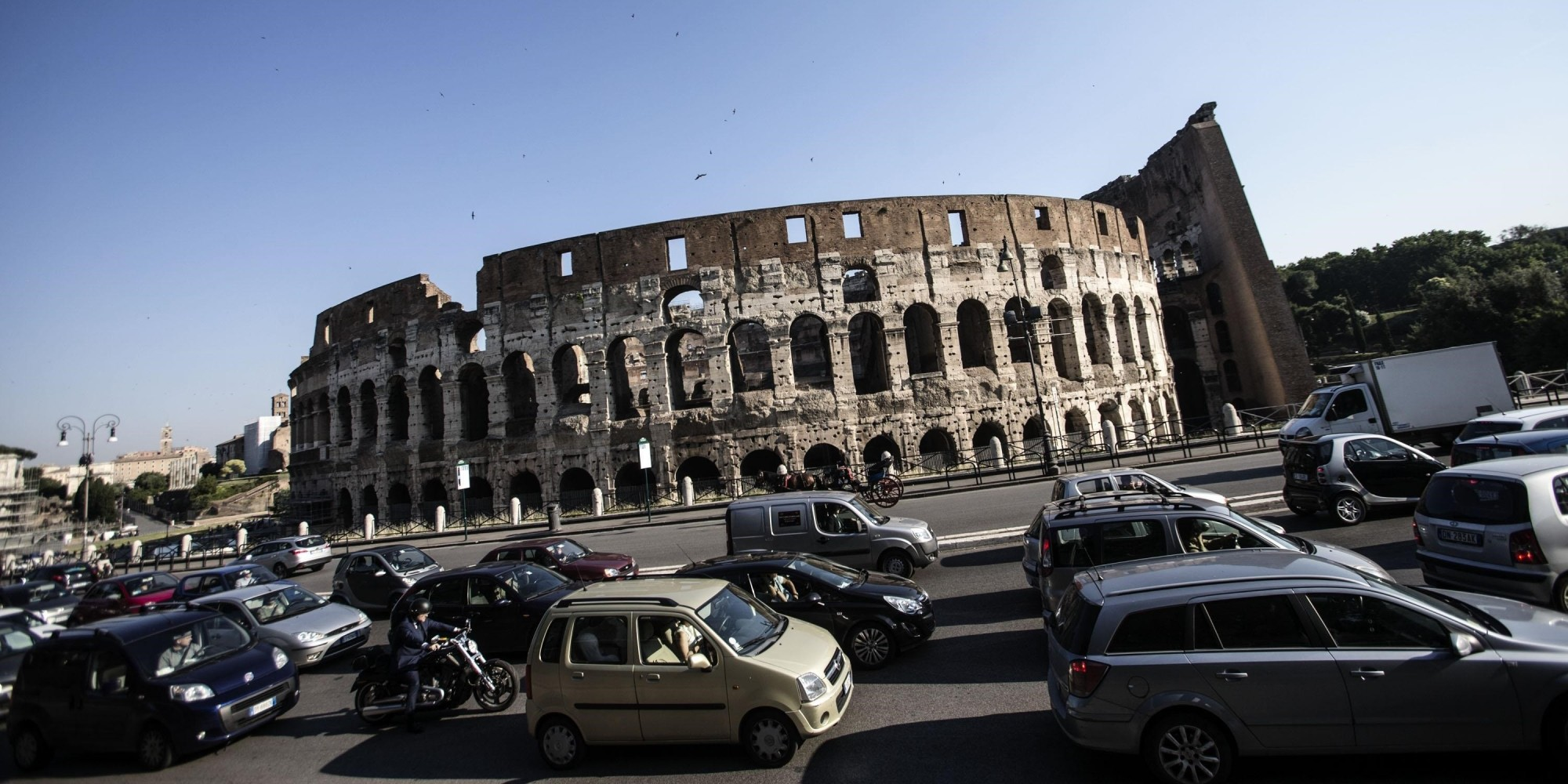 [Speaker Notes: But there is too much traffic jam]
We could have spoken about 
Venice
…BUT…
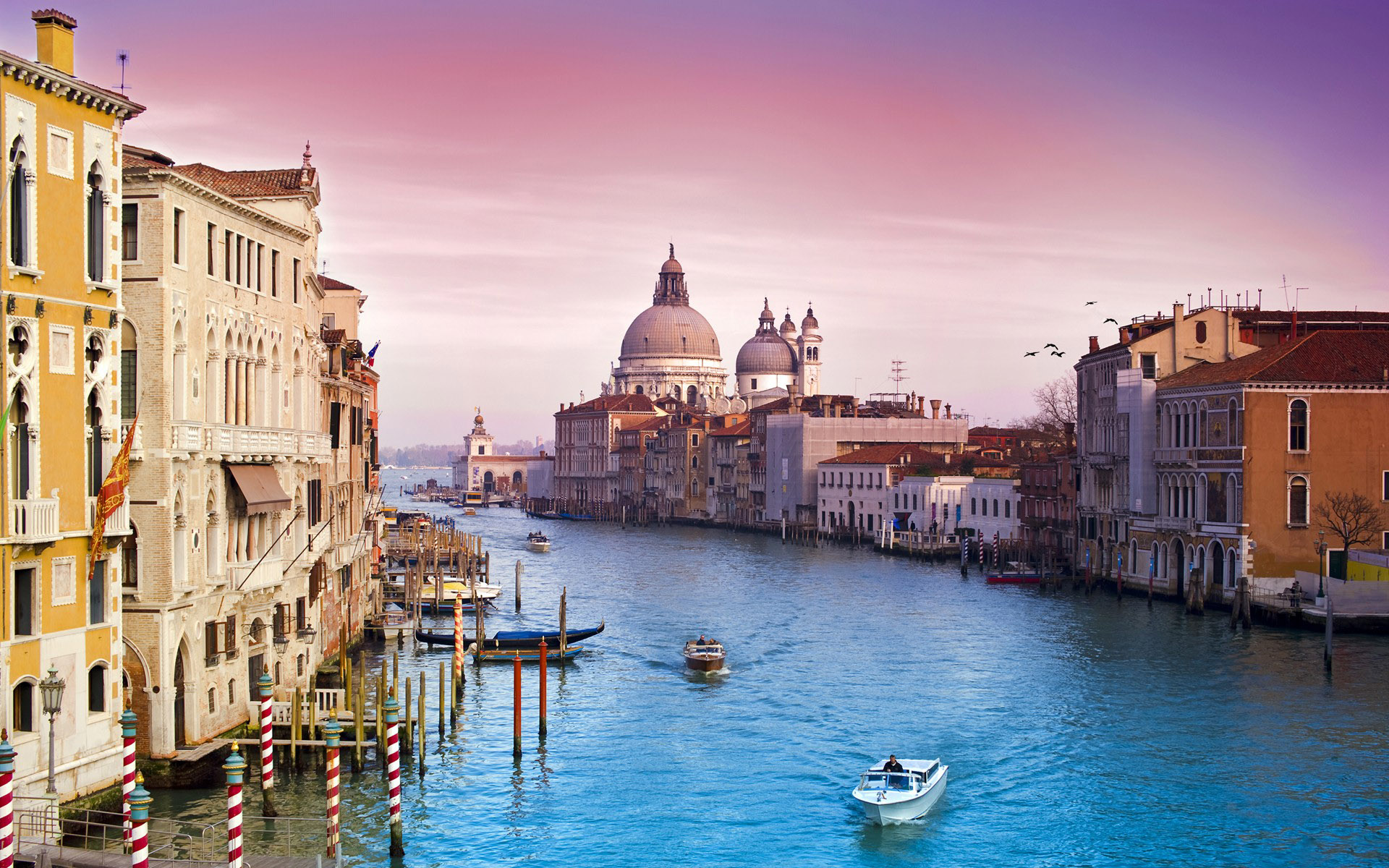 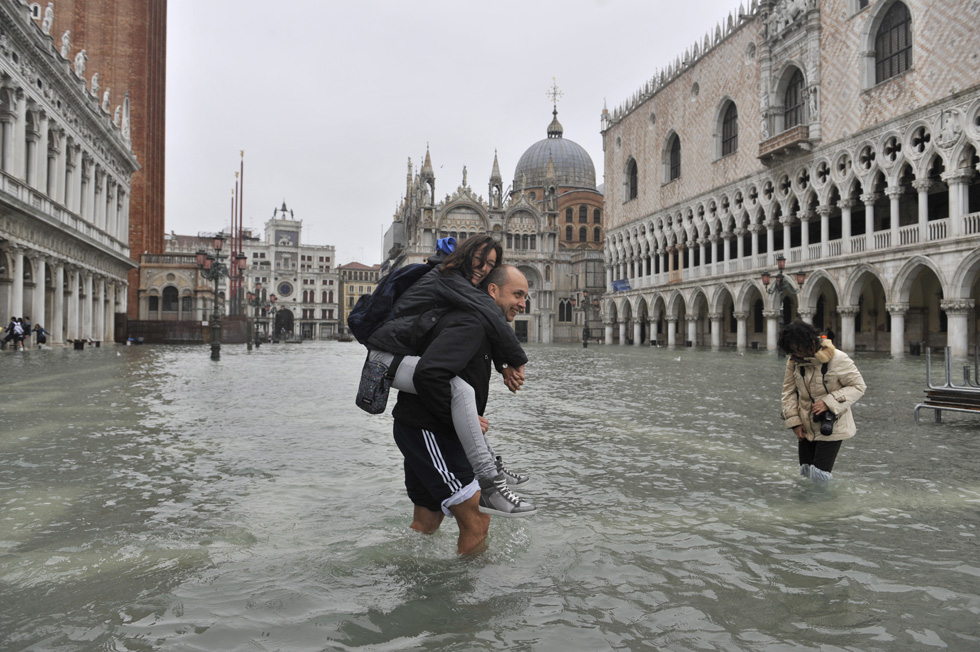 [Speaker Notes: But it is too wet]
So, we will speak about…
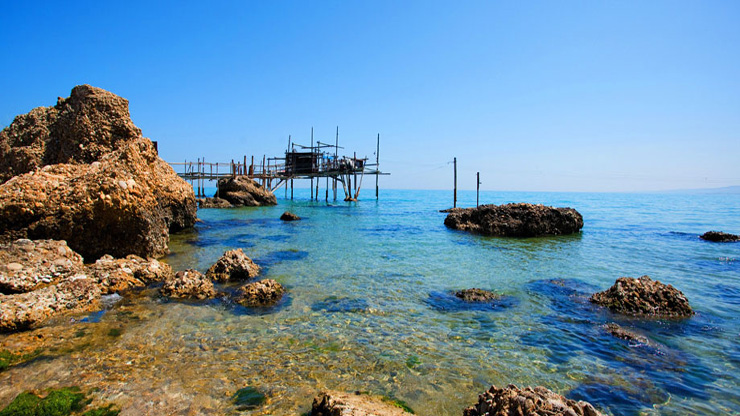 Abruzzo !
Where is Abruzzo ?
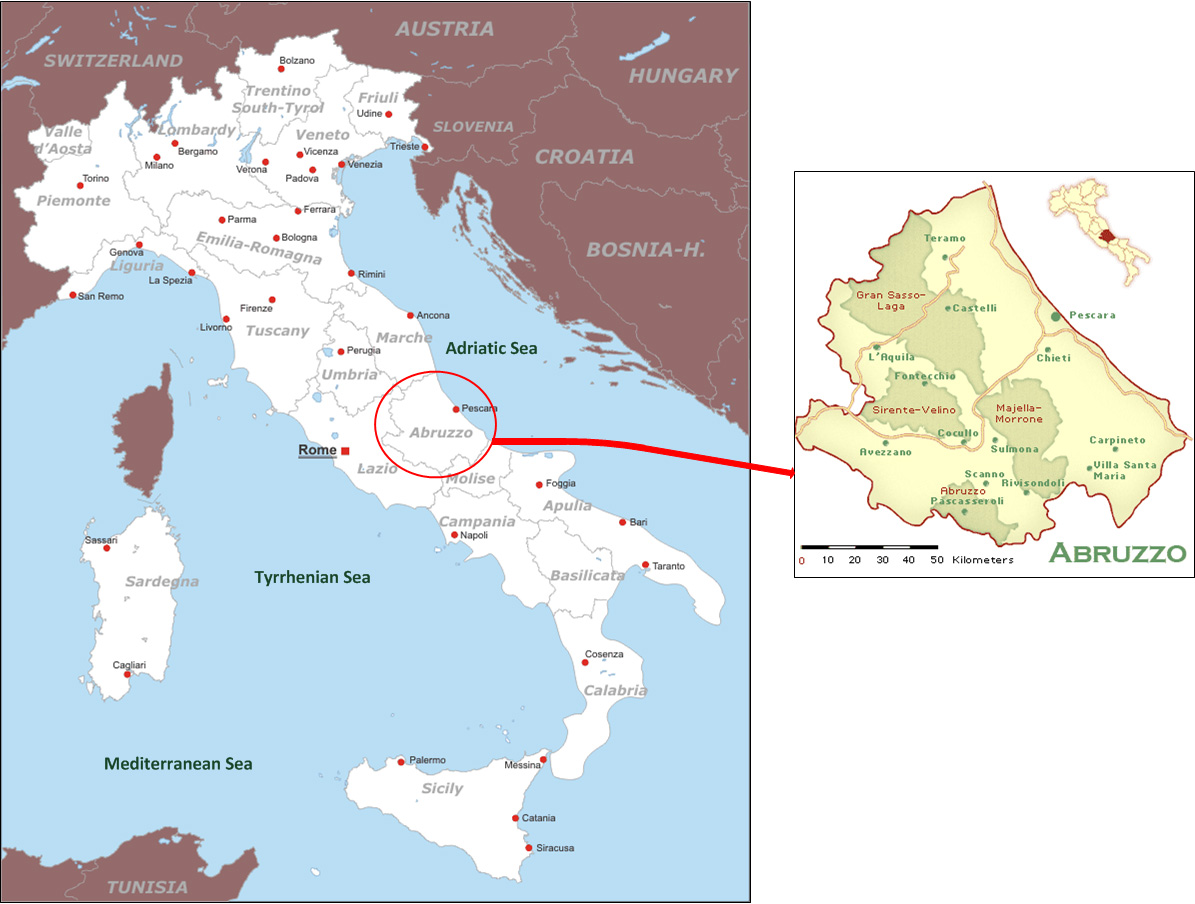 WE
ARE HERE
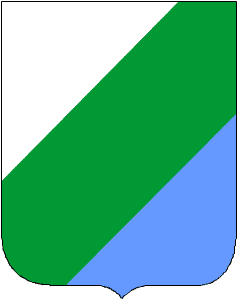 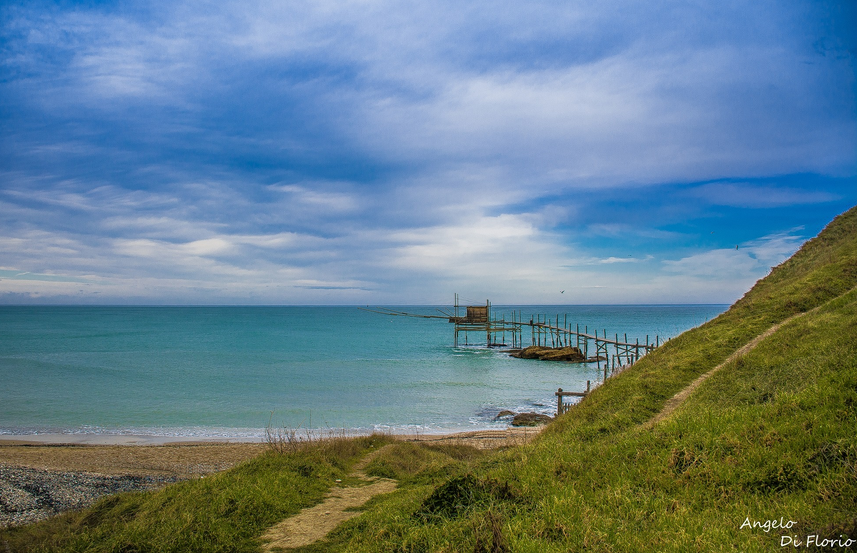 Beautiful sea
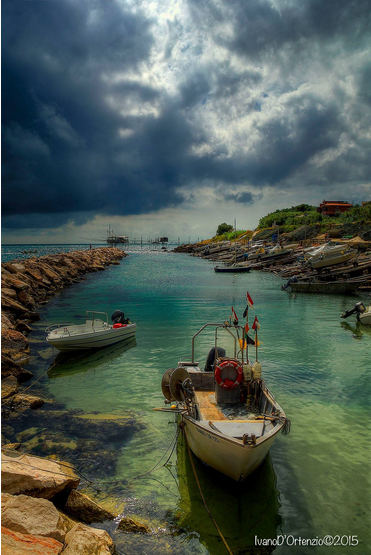 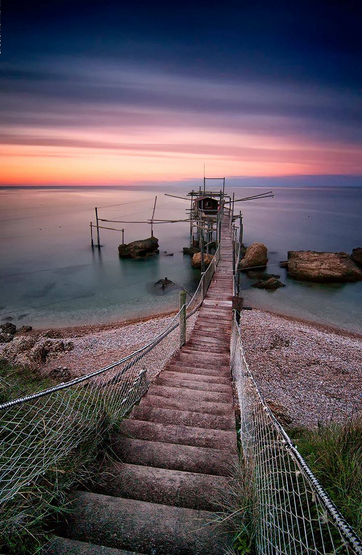 Beautiful sea
[Speaker Notes: sx: Vallevò; dx: punta Torre, Rocca San Giovanni]
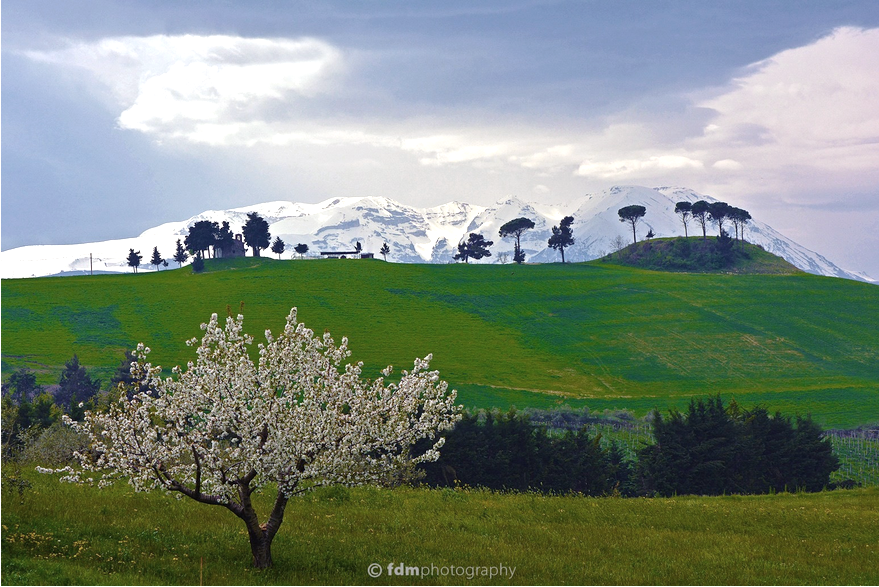 Green hills
[Speaker Notes: Hills near Loreto Aprutino; in the background the Maiella mountain]
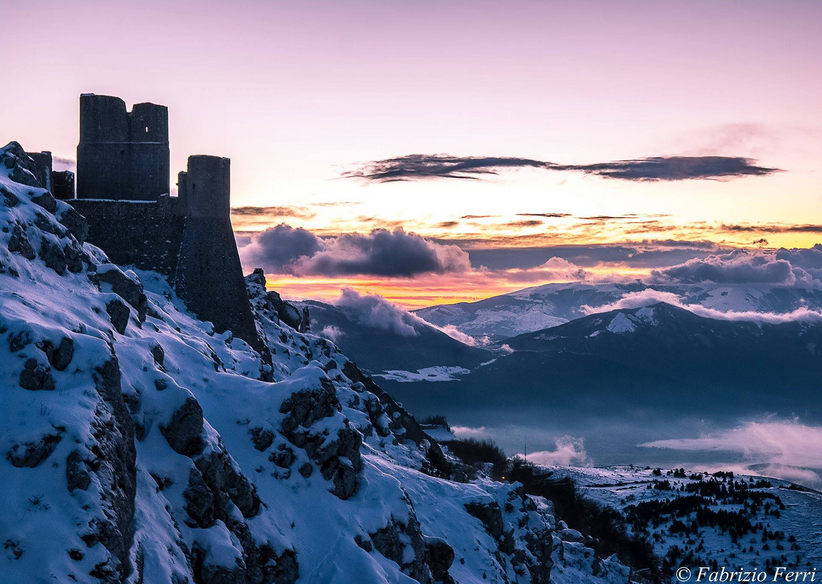 Video
Mountains & castles
[Speaker Notes: Castle of Rocca Calascio]
Our Comprehensive Institute
is made up of three towns
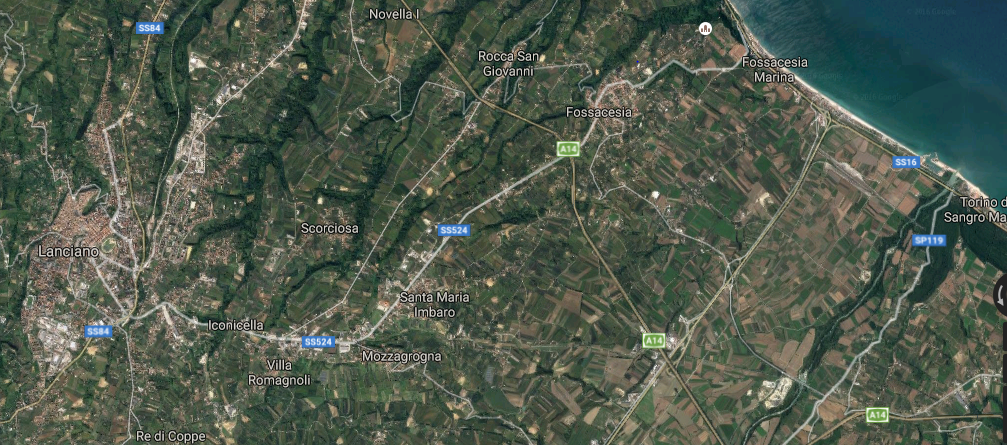 SEA
Fossacesia,    Mozzagrogna,  S.Maria Imbaro
Fossacesia Primary school
S. Maria Imbaro Primary school
Fossacesia Secondary school
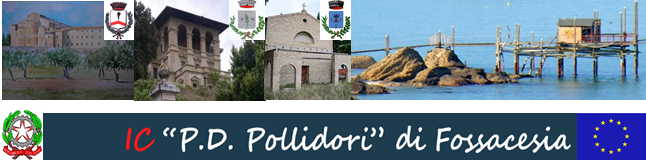 Mozzagrogna Secondary school
Mozzagrogna Primary school
[Speaker Notes: Our institute: Five different schools]
Fossacesia
Main square
The beach
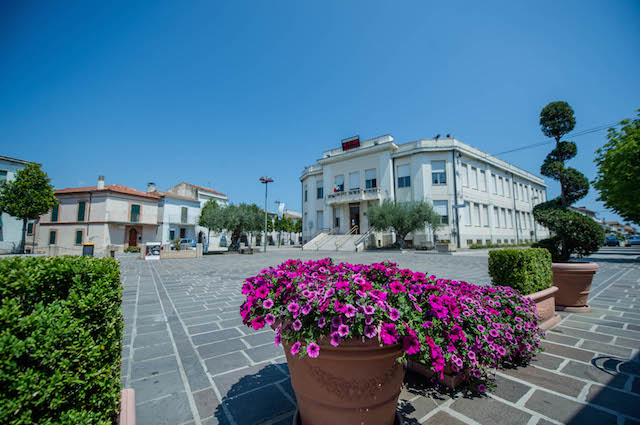 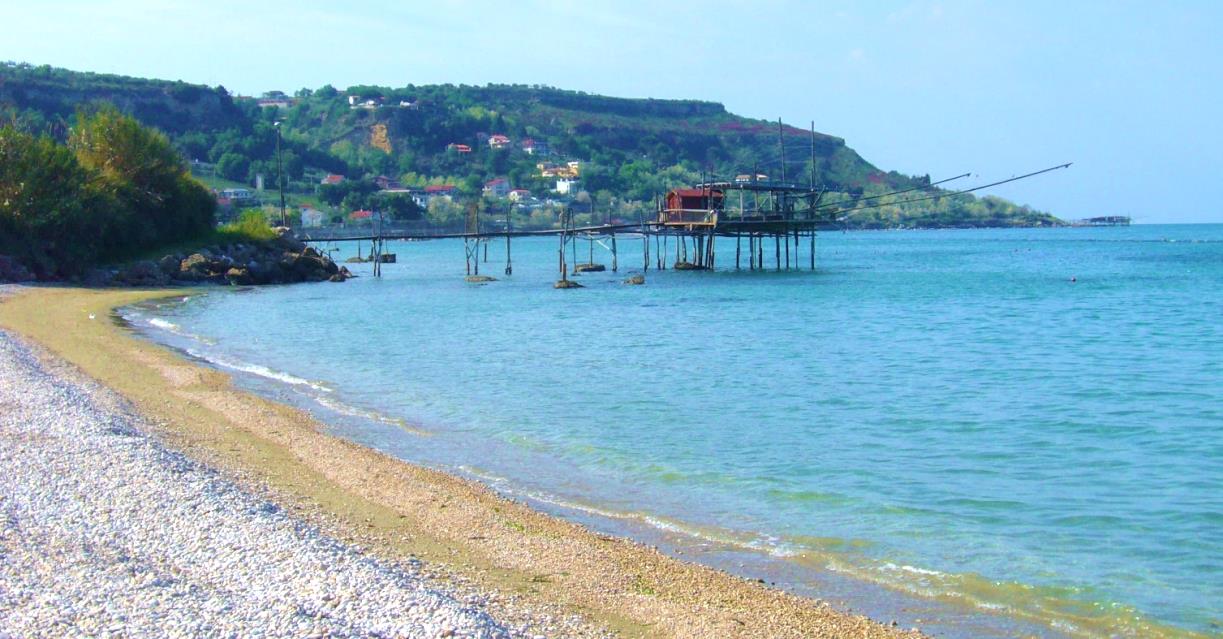 Abbey of Saint John in Venus
The Abbey is a monastery complex located on a hill facing the Adriatic Sea.  
It is a superb example of medieval architecture, built in 11th and 12th century
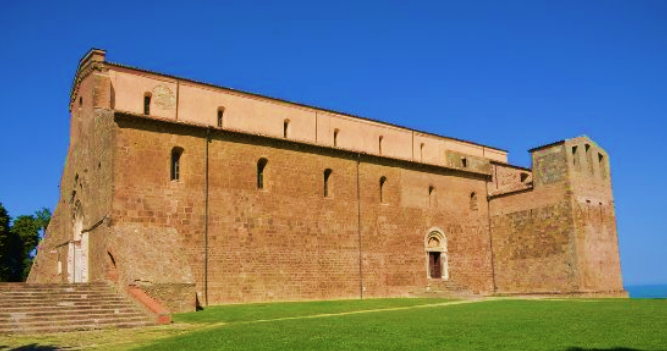 Video
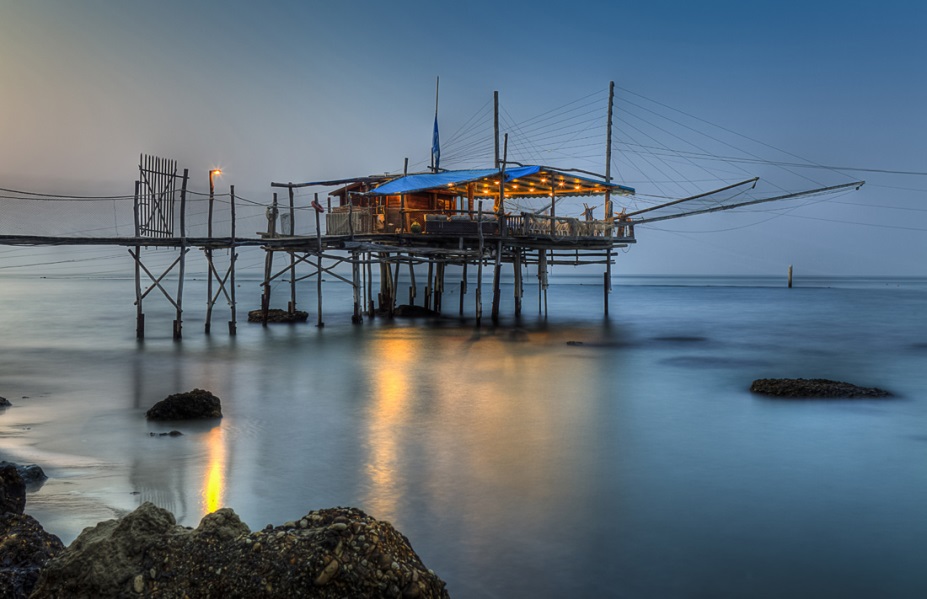 Trabocco near the sea
Fossacesia Primary school
Pupil’s age: from 6 to 10
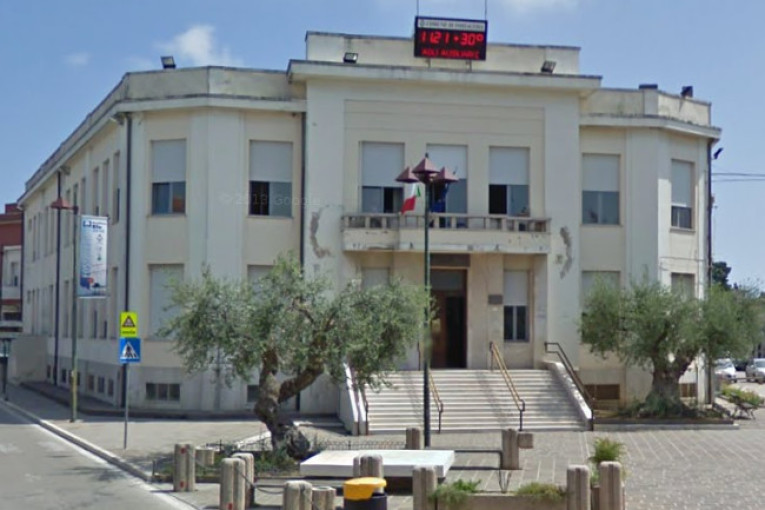 15 classes, 250 students
Interactive multimedia boards, gym, canteen
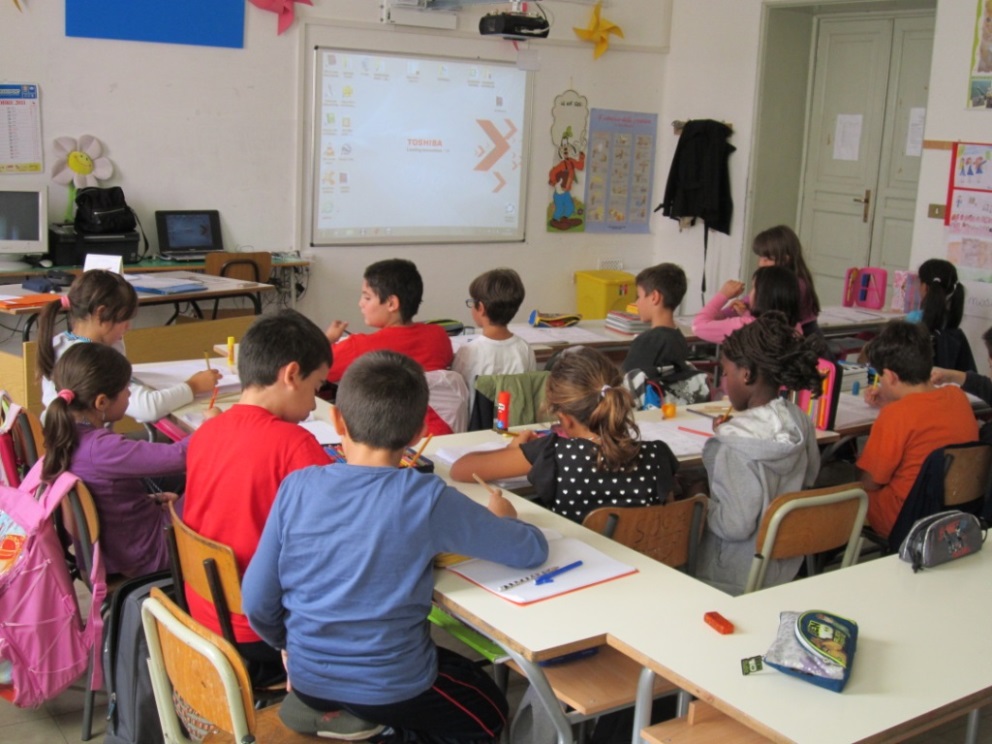 Fossacesia Secondary school
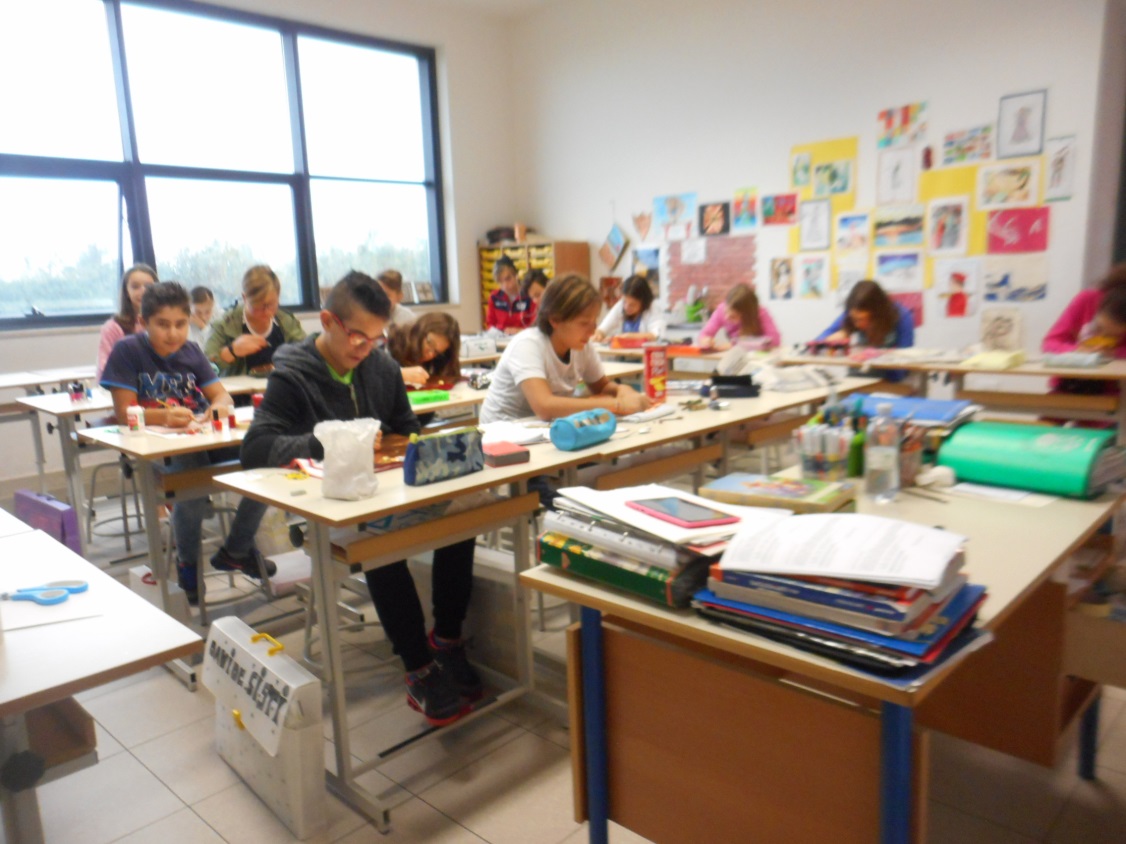 Pupil’s age: from 11 to 13
9 classes, 180 students
Interactive multimedia boards, pc
Laboratories: 
music lab, art lab, IT lab
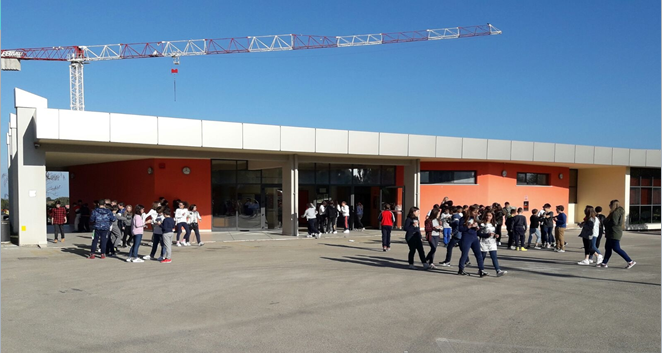 Mozzagrogna
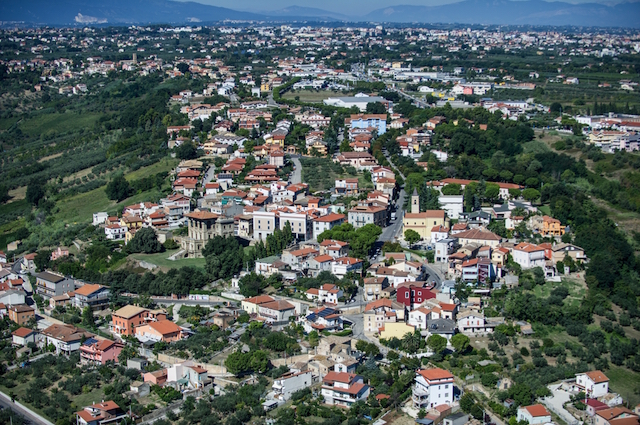 Mozzagrogna
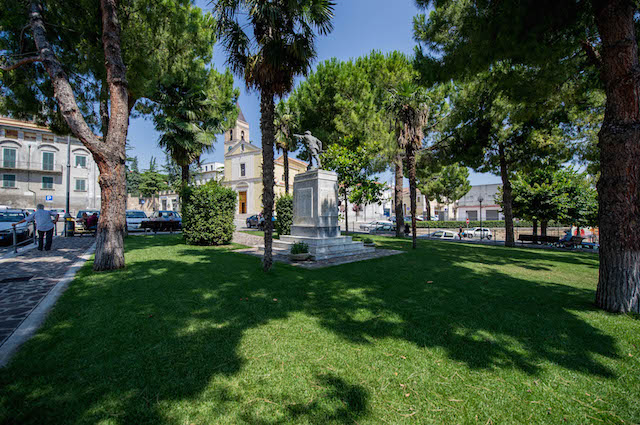 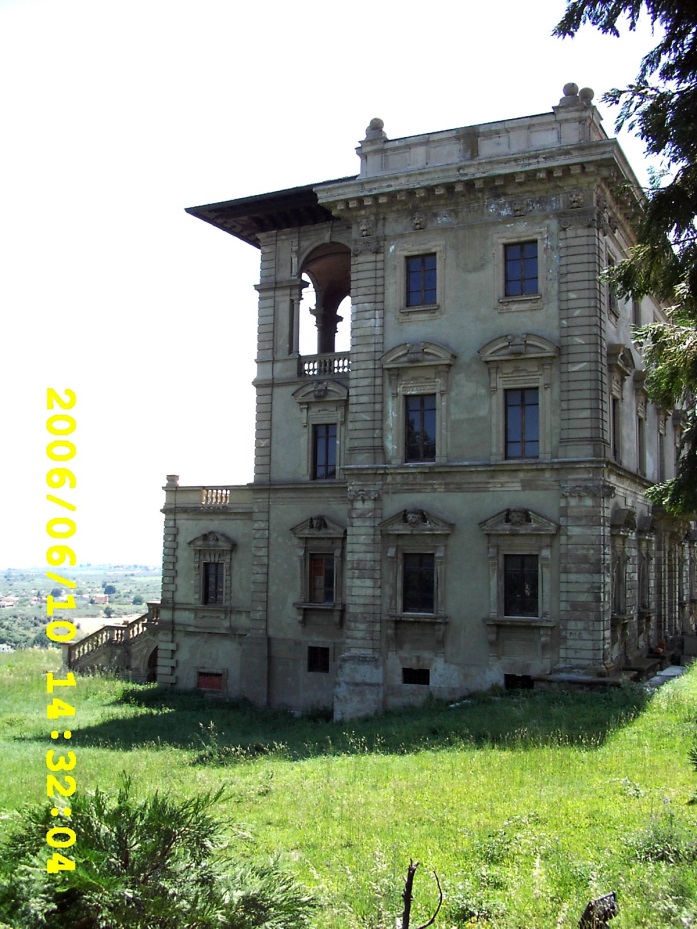 Main square
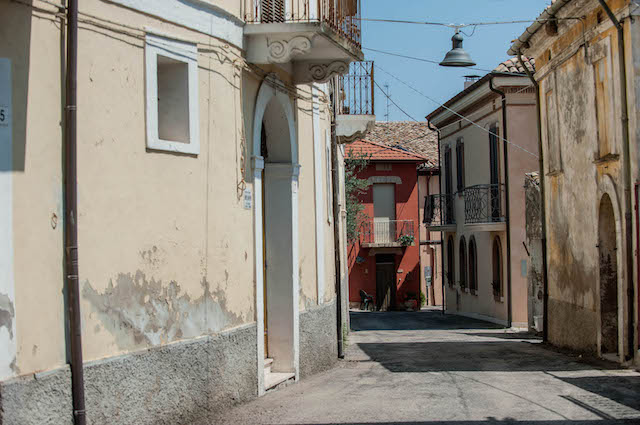 Old town
[Speaker Notes: Main square, Marcantonio palace, old town]
Mozzagrogna Primary school
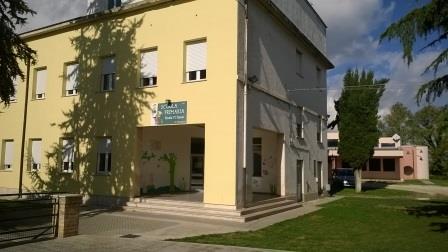 Pupil’s age: from 6 to 10
5 classes, 90  students
Interactive multimedia boards, IT lab
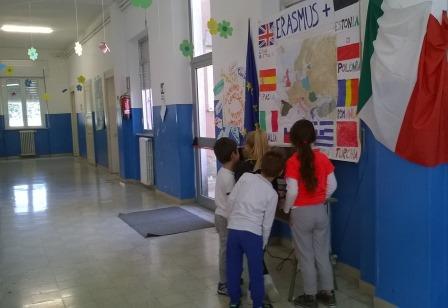 Mozzagrogna Secondary school
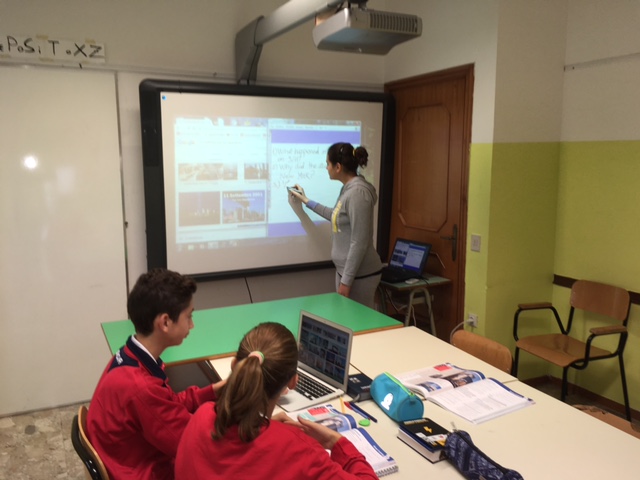 Pupil’s age: from 11 to 14
3 classes, 53  students
Interactive multimedia boards, gym, IT lab
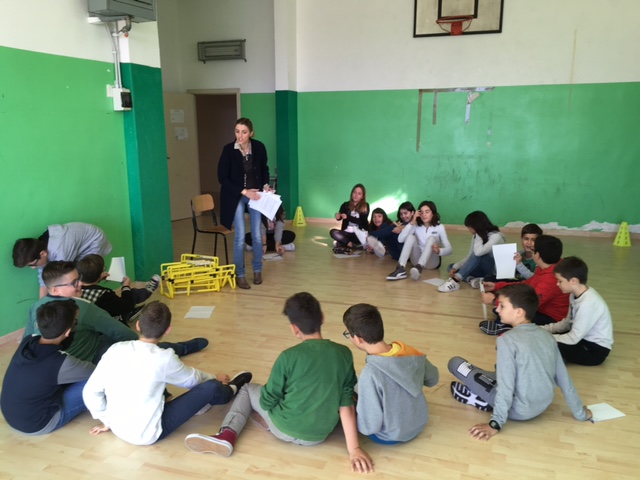 Santa Maria Imbaro
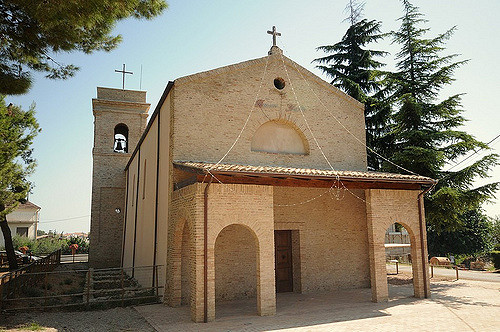 Holy mother’s God Sanctuary
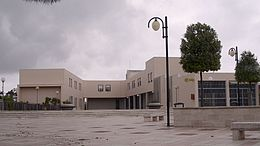 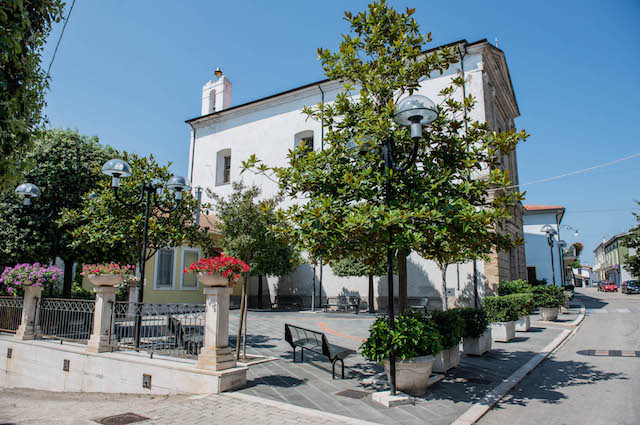 Town Hall
Church of Holy mother
S. Maria Imbaro Primary school
Pupil’s age: from 6 to 10
3 classes, 53  students
Interactive multimedia boards, gym, IT lab
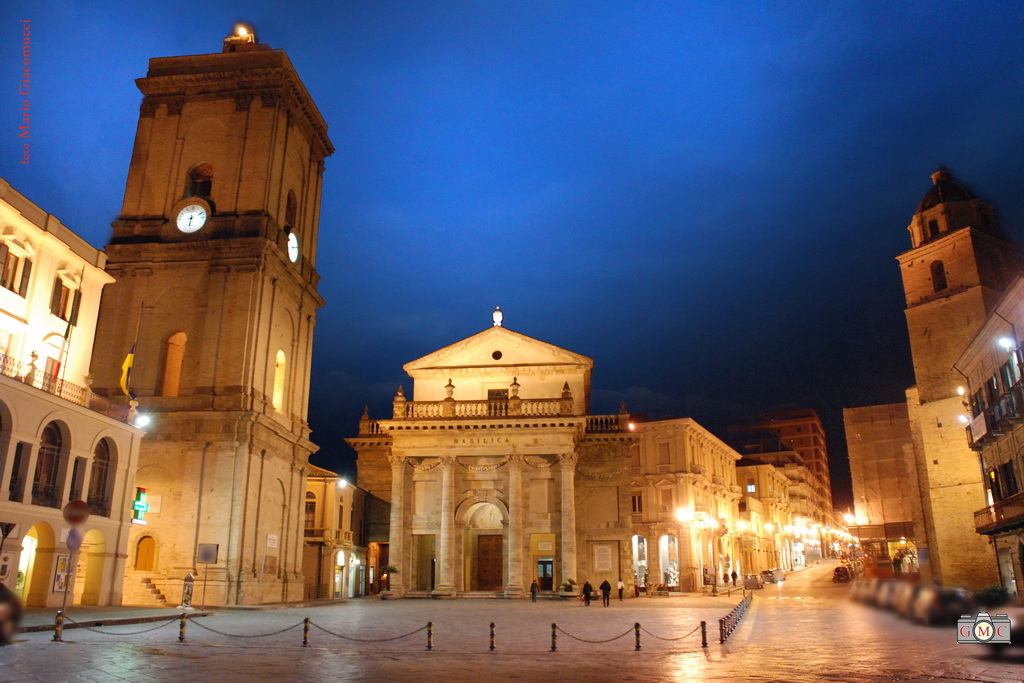 Surroundings :

 Lanciano
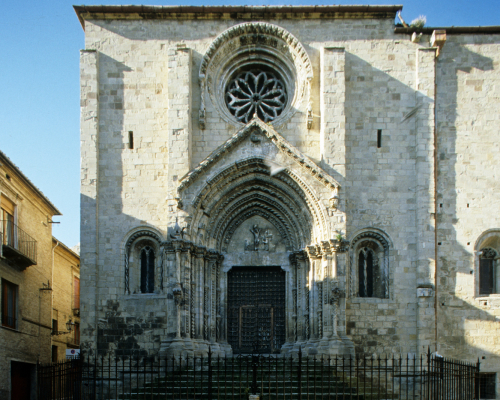 Piazza Plebiscito, Main square
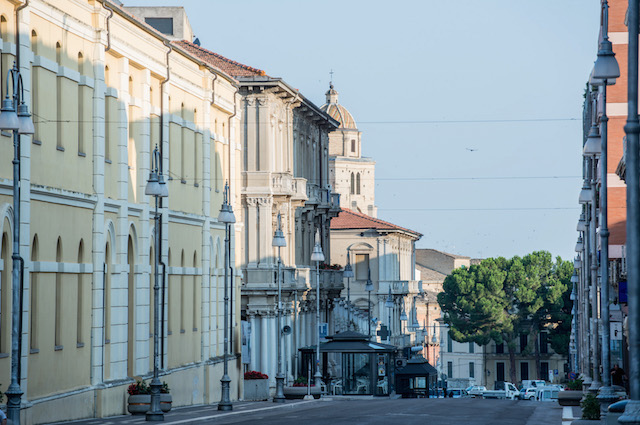 Church of Santa Maria maggiore
[Speaker Notes: Lanciano is a medieval town, vey rich in historical monuments]
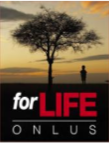 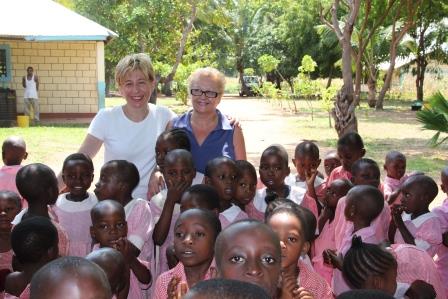 Some of our projects
Partnership with Volunteer association «For Life», 
for helping children in Kenya
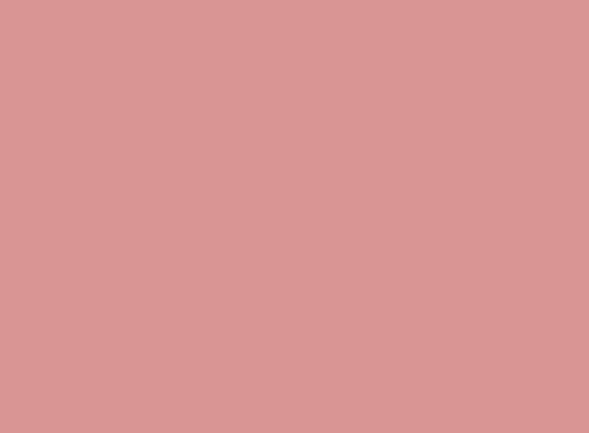 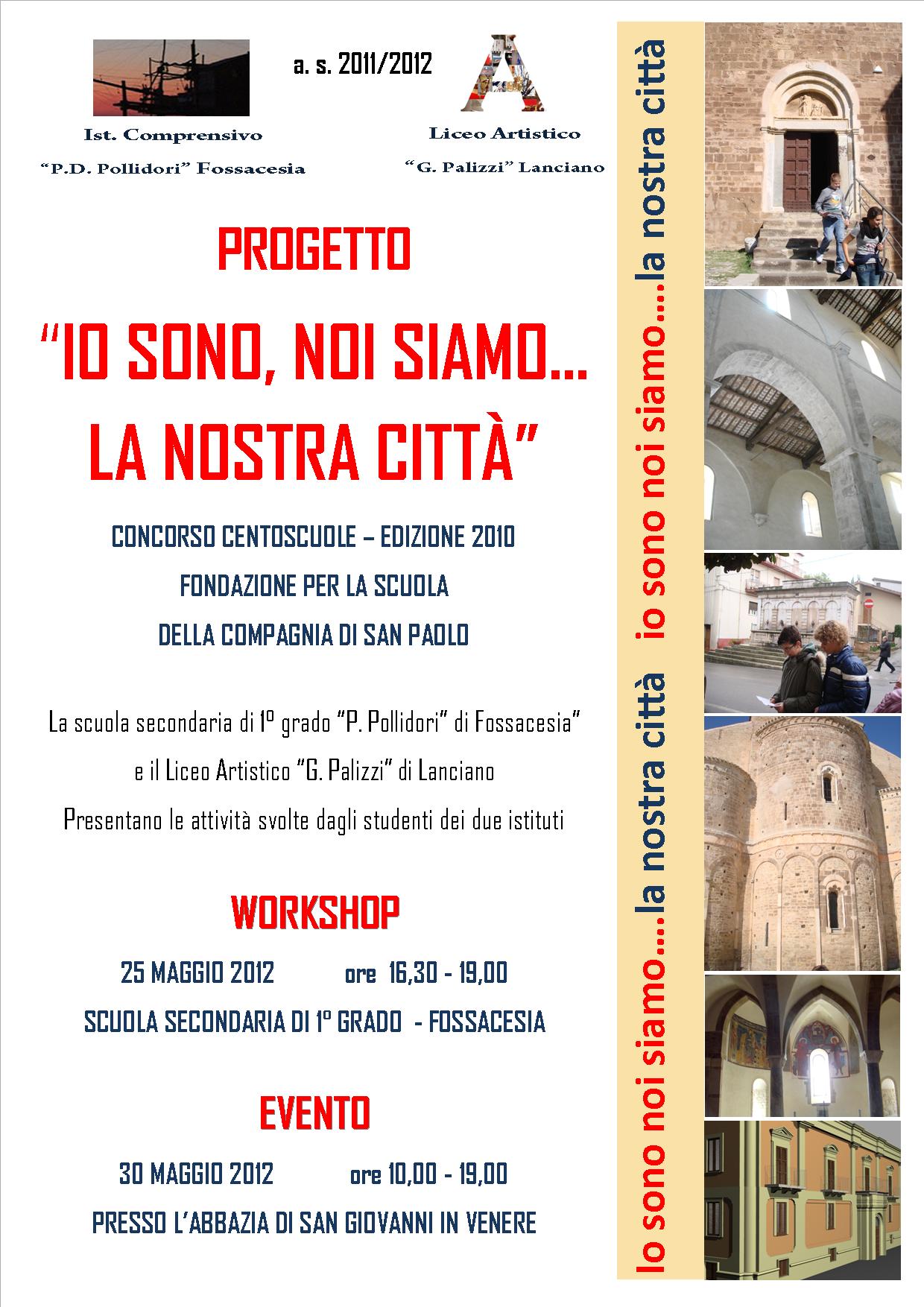 100 schools
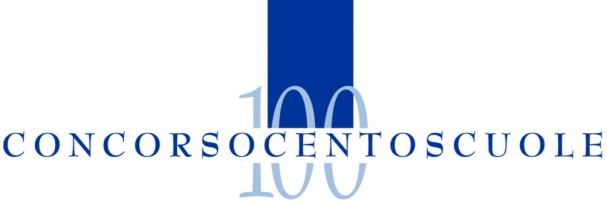 In partnership with Art Lyceum in Lanciano. The project focuses on a multiplicity of paths of intercultural education for pupils of different ages, backgrounds, cultural identity. Students are guided to re-knowing the territory, include individual stories and project them into the world with a more conscious identity, including through the web.
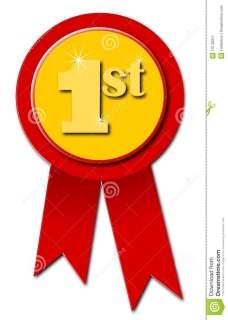 Winner of the first prize
 on a national contest
Beauty will save the world
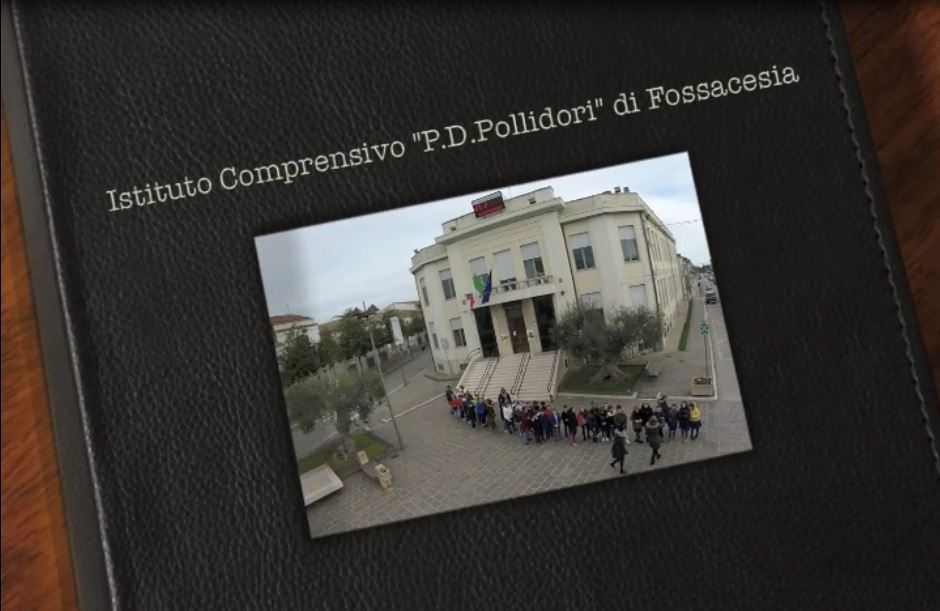 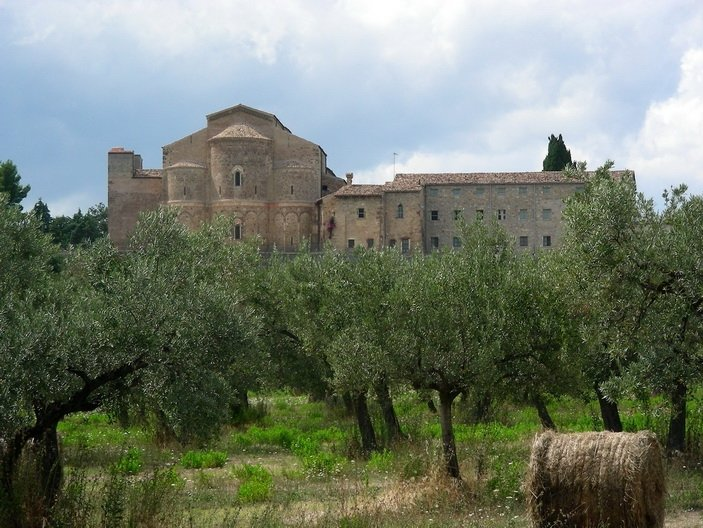 Primary school students 
adopt a monument: 
Abbey of Saint John in Venus
Let’s diversify
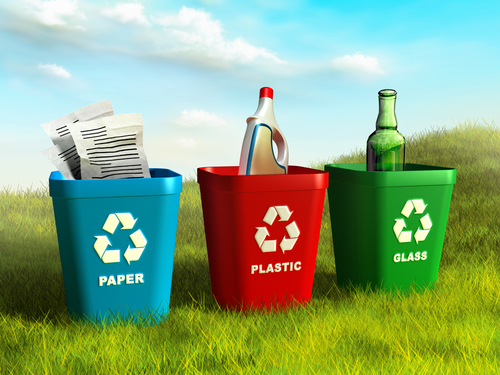 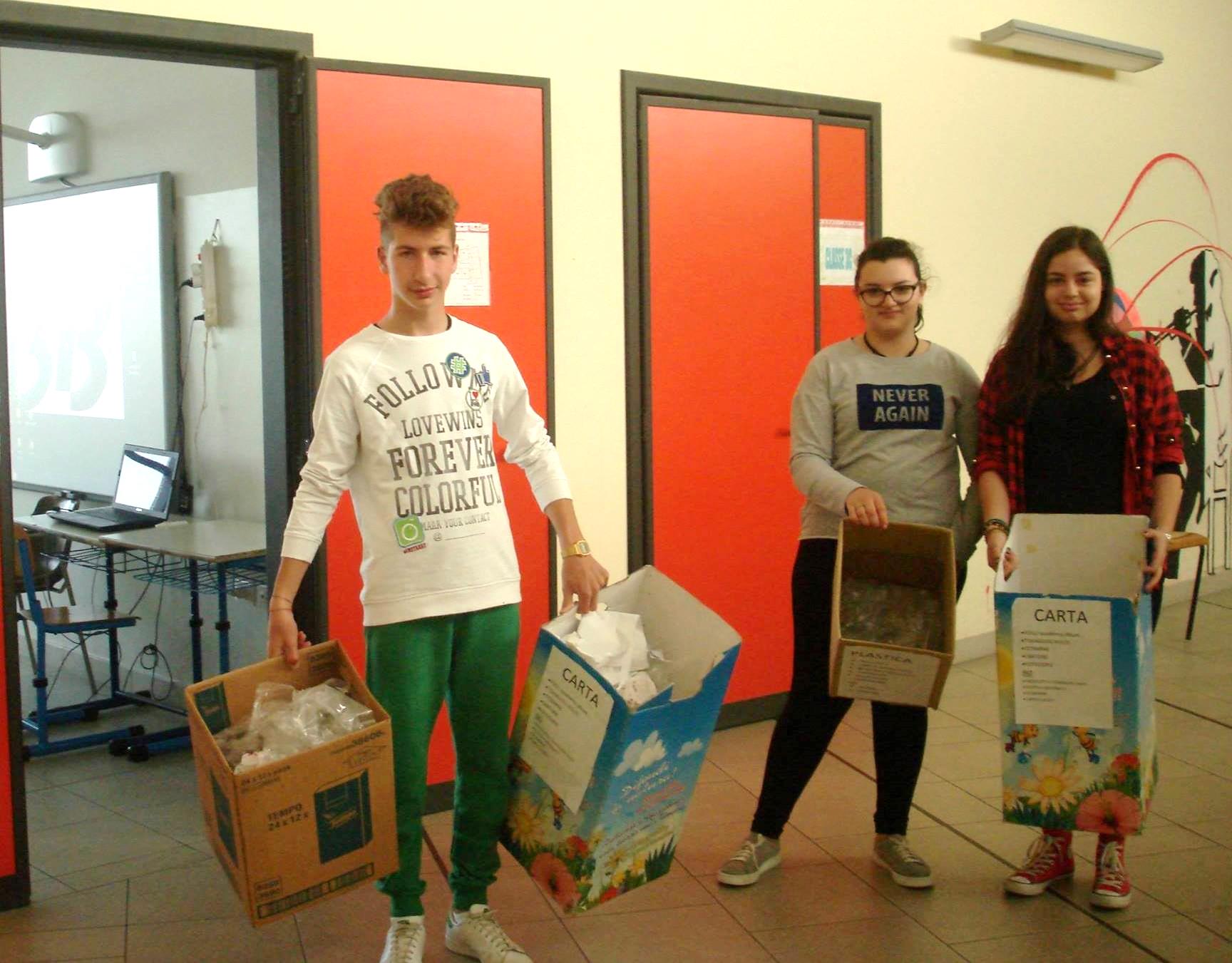 «Let’s diversify» (Differenziamoci): recycling in Secondary school
Oil and bread
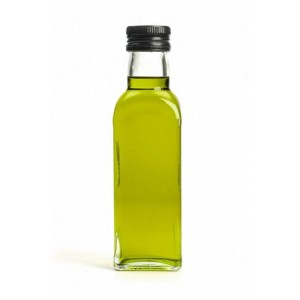 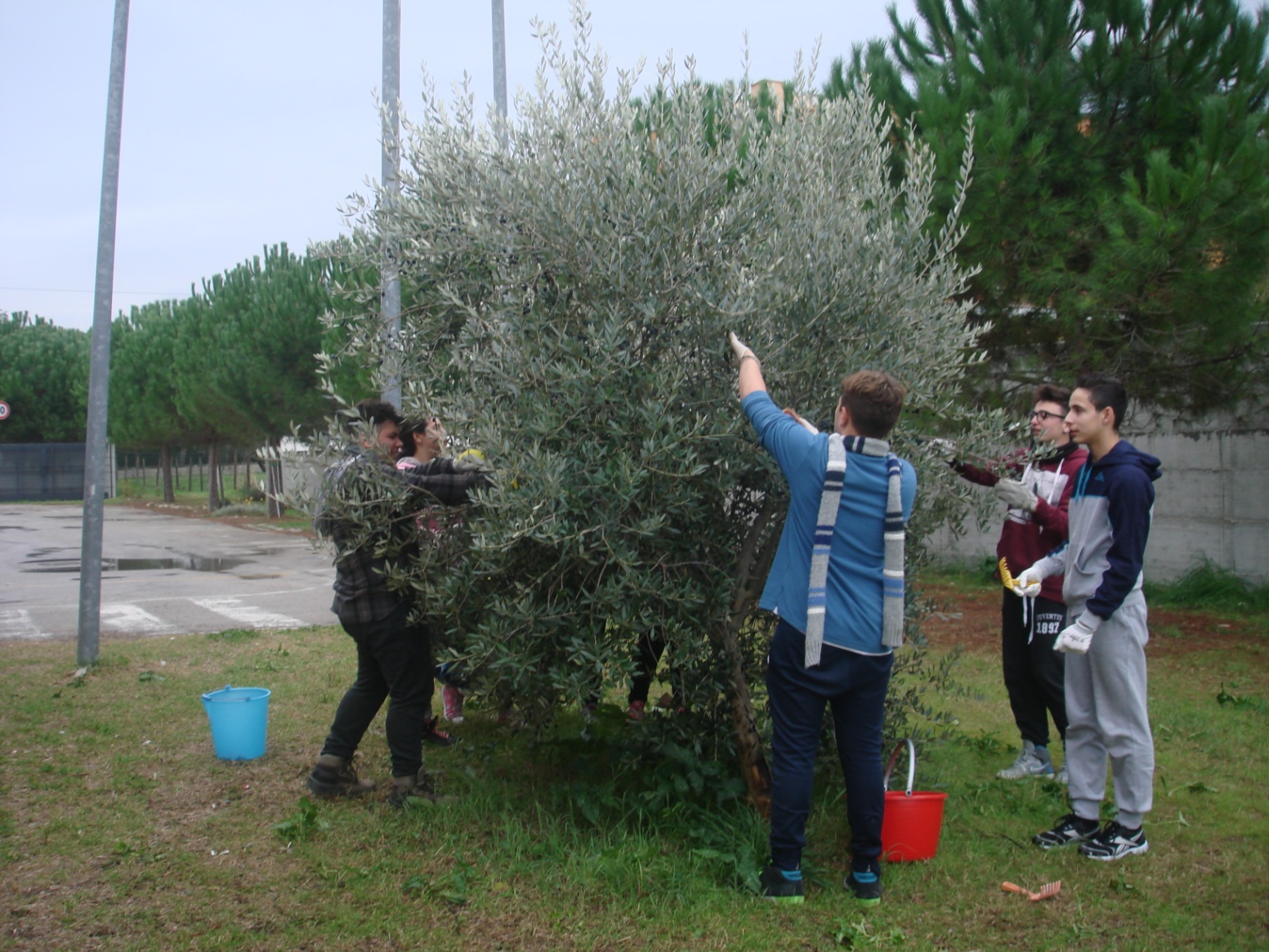 Olive harvest in the school to make oil.
Bread production at school to prepare «bread and oil»
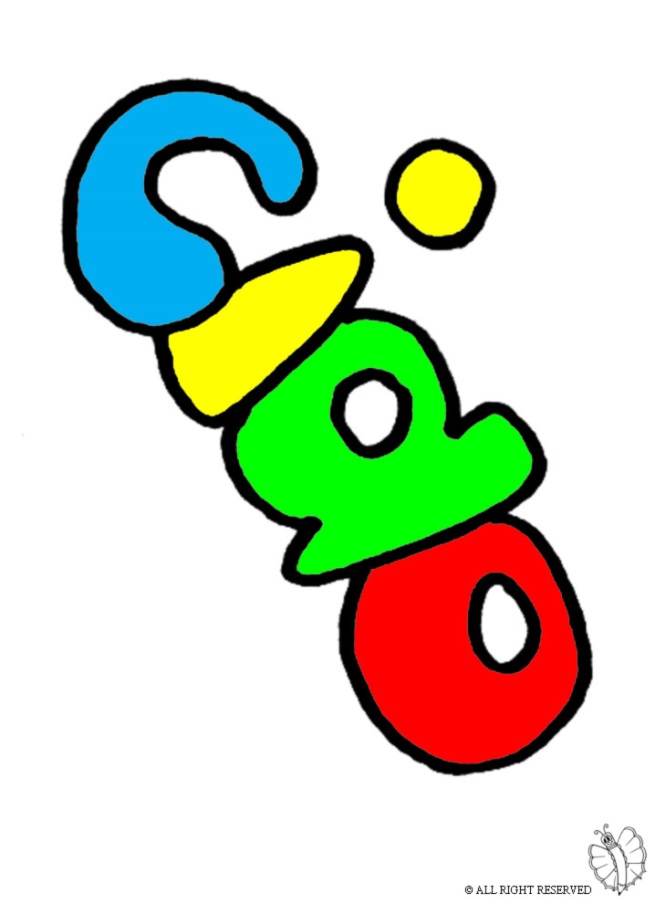 SEE YOU IN ITALY!